MODUL 2 

Scannen nach Frühwarnsignalen
Die Unterstützung der Europäischen Kommission für die Erstellung dieser Veröffentlichung stellt keine Billigung des Inhalts dar, der ausschließlich die Ansichten der Autoren widerspiegelt. Die Kommission kann nicht für die Verwendung der darin enthaltenen Informationen verantwortlich gemacht werden.
Was Sie in Modul 2 lernen werden ...
In Modul 2, dem Scannen nach Frühwarnsignalen, werden Sie folgendes lernen:

Fähigkeiten, die zur Bewältigung einer Unternehmenskrise benötigt werden
Scannen nach Frühwarnsignalen: 4 Schlüsselbereiche 
5 Schritte des Stakeholder-Managements 
Social Listening / Nutzung sozialer Medien zur Frühwarnung  
Die 5 Schritte zur Bewältigung einer Social-Media-Krise 

Wir laden Sie ein, Ihr Wissen durch einige aufschlussreiche 
Videos zu vertiefen.
Spezifische Fähigkeiten, die in verschiedenen Krisenphasen benötigt werden
Während zu Beginn proaktives Handeln notwendig ist, um Krisensignale zu erkennen und darauf aufbauend die richtigen Vorbereitungen zu treffen, liegt der Fokus nach Ausbruch der Krise auf reaktiven Fähigkeiten. 
Um eine nachhaltige Krisen-resilienz zu erzeugen, müssen nach der Krise die richtigen Lehren gezogen werden.
Reaktiv
Proaktiv
Krise
1
3
2
4
Eingrenzung/ Schadensbegrenzung
Signal-Erkennung
Vorbereitung
Erholung
Lernen
Überblick über die in einer Krise benötigten Fähigkeiten
Nur wenige Manager vereinen alle notwendigen Voraussetzungen für ein effektives Management in verschiedenen Krisenphasen in einer Person. 
Die Kunst ist es, die eigenen Stärken - und vor allem die eigenen Schwächen - in den einzelnen Phasen zu kennen und ein Krisenmanagement-team aufzubauen - wenn nötig mit externer Unterstützung.
01 Vor der Krise
02 Während der Krise
01
Scannen
Situation bewerten
Werkzeuge & Systeme entwerfen
Überwachen
Erkennen
Standhalten
Erholen
04
02
04 Lernen
03 Nach der Krise
Aus Misserfolgen lernen
Umsetzung der richtigen Maßnahmen
Nachbereitung
Erinnerungen formen
Wirksamkeit bewerten
03
Scannen nach Frühwarnsignalen, 4 Schlüsselbereiche
Scannen nach Frühwarnsignalen: 4 Schlüsselbereiche
Branche
Eine regelmäßige, systematische und umfassende Risikobewertung der 4 wichtigsten Frühwarnindikatoren ermöglicht es, frühzeitig Gegenmaßnahmen zu ergreifen. 
Schauen wir uns jeden der 4 Bereiche genauer an:
Organisation
Systematische Suche nach Risiken in der Branche, in der Ihr Unternehmen tätig ist
Analyse der Risiken, die aus der eigenen Organisation entstehen
Stakeholder-Beziehungen
Risikobewertungen
Einige Risiken ergeben sich aus den spezifischen Beziehungen zu Stakeholdern
Systematisches Scannen nach impliziten Problemen
1    Branche - Quellen zum Erkennen von Branchentrends
Brancheninformationen zu beeinflussenden Trends finden Sie z.B. in spezifischen Branchenpublikationen. 
Es ist essenziell, wichtige Brancheninformationen aufzubereiten, mit relevanten Personen im Unternehmen (und Beratern) zu teilen und systematisch zu diskutieren.
Zeitungen
Speichern Sie wichtige Fakten, teilen Sie sie mit Ihrem Team und diskutieren Sie die Auswirkungen auf Ihr Unternehmen.
Business-Magazine
Branche
Organisation
TV-Nachrichten
Risiko- beurteilungen
Fachzeitschriften
Stakeholder
Öffentliche Meinungsumfragen
Später in diesem Modul lernen Sie die Bedeutung von Social Listening im Kontext der Risikofrüh-erkennung kennen.
Wissenschaftsjournals
Online
2     Organisation: KPIs
Es gibt eine Fülle von Informationen, um Frühwarnindikatoren zu identifizieren. 
Die Herausforderung besteht darin, an den richtigen Stellen zu suchen und die Informationen zu operationalisieren.
Da KPIs ein besonders wichtiger Punkt sind, gehen wir in einem separaten Abschnitt in diesem Modul auf die wichtigen Indikatoren ein.
Die Bewertung führt oft zur Identifizierung von Verbesserungspotenzialen UND zum Verständnis einer bevorstehenden Krise.
Organisation
Industrie
Die Auswahl der richtigen KPIs hängt von einem guten Verständnis dafür ab, was für die Organisation und ihren Erfolg wichtig ist.
KPIs werden üblicherweise von einer Organisation verwendet, um ihren Erfolg oder den Erfolg einer bestimmten Aktivität zu bewerten.
Stakeholder
KPI steht für Key Performance Indicator - und genau darum geht es: die wichtigsten Indikatoren für die Unternehmensleistung zu identifizieren, zu messen und zu steuern.
Risiko-
beurteilung
Identifizierung der wichtigsten Stakeholder und    Beziehungsmanagement
Gesellschaft
Stakeholdermanagement dient dazu, die Bedürfnisse und Interessen Ihrer wichtigsten Interessengruppen zu identifizieren, um Gefahren abzuwenden und Risiken zu minimieren.
So sollen positive Einflüsse gestärkt und negative minimiert werden. 
Stakeholdermanagement ist keine einmalige Analyse, sondern muss systematisch und kontinuierlich durchgeführt werden.
Medien
Anwohner 
Kulturelle Einrichtungen 
Verbände
Lobbygruppen
Medien-Organisationen
Soziale Medien
Organisation
Industrie
Wissenschaft
Mitarbeiter
Industrie
Universitäten
Forschungsinstitute
Expertenmeinungen
Risiko-beurteilungen
Mitbewerber
Zulieferer
Dienstleister
Stakeholder
Financiers
Politik
Regierung & Gemeinden
andere Behörden
Unternehmen
Banken
andere Geldgeber
Mitarbeiter
Direkt / Indirekt
Betriebsrat
Arbeitskräfte
Identifizierung der wichtigsten Stakeholder und    Beziehungsmanagement (Fortsetzung)
Stakeholdermanagement ist ein über-greifender Prozess. Es ist im Krisen-management sehr wichtig, um die Ziele von Restrukturierungsprojekten mit den Interessen der betroffenen & beteiligten Menschen in Einklang zu bringen.
Widerstände von Stakeholdern können einen direkten Einfluss auf den Erfolg der Umstrukturierung haben. Das Stakeholder- management muss auf einer tieferen Ebene durchgeführt werden, da mehr Stakeholder betroffen sind und den Erfolg beeinflussen können.
Analysieren und Bewerten der Stakeholder
Implementieren derMaßnahmen
Organisation
Industrie
1
2
3
4
5
Risiko- beurteilungen
Stakeholder
Identifizieren der wichtigenStakeholder
Maßnahmen ableitenfür jeden Stakeholder
Beobachten
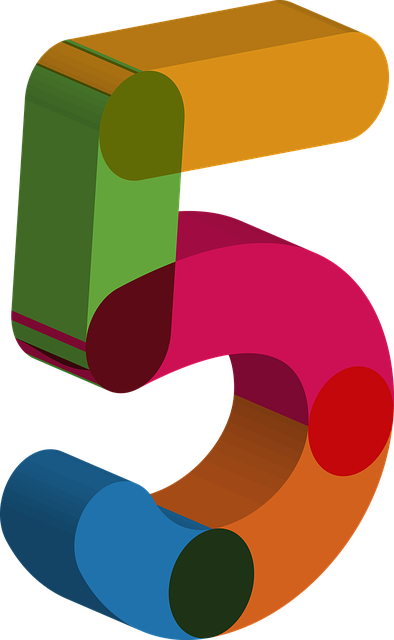 Die 5 Schritte des Stakeholdermanagements
Schritt 1: Identifizierung von Stakeholdern
1
2
3
4
5
Stakeholder 1
Im ersten Schritt identifizieren Sie die zu berücksichtigenden Stakeholder. Dieser Schritt kann durch Kreativitäts-methoden wie Brainstorming unterstützt werden. Verwenden Sie die folgenden Leitfragen:
Wer kann das Projekt beeinflussen?
Wer ist an dem Projekt beteiligt?
Wer ist von den Auswirkungen des Projekts betroffen?
Wer hat ein Interesse am Ergebnis des Projekts?
Die Stakeholder sollten übersichtlich dargestellt werden – bspw. in tabellarischer Form, als Mindmap oder mit Stakeholder-Karten.
Kurzbeschreibung
1. Mindmapping der Stakeholder
2. Stakeholder-Karten
Stakeholder 2
Indus-trie
Kurzbeschreibung
Stakeholder 3
Kurzbeschreibung
Öffent- lich
…
Stakeholder 4
Kurzbeschreibung
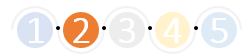 Schritt 2: Stakeholder-Analyse
Schauen Sie sich Ihre Stakeholder genauer an. Die Analyse und Bewertung dient sowohl dazu, die Stakeholder nach Wichtigkeit zu priorisieren als auch die Personen zu identifizieren, die potenziell die meisten Probleme verursachen könnten.
Die folgenden Fragen sind hilfreich:
Was genau sind die Einflüsse der jeweiligen Stakeholder?
Wie stark sind die Einflüsse? Können sie dem Projekt nützen oder schaden?
Ist die Einstellung der Stakeholder gegenüber dem Projekt positiv oder negativ?
Welche Macht haben die Stakeholder, um das Projekt zu beeinflussen?
Einfluss
Schritt 2: Stakeholder-Analyse (Fortsetzung)
Niedrig
Mittel
Hoch
S7
S6
S1
Hoch
Es ist sehr hilfreich, die Analyseergebnisse in übersichtlichen Tabellen oder Grafiken darzustellen.
S3
S2
Einbindung
Mittel
S4
S5
Niedrig
1
2
3
4
5
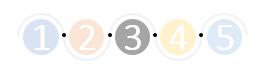 Schritt 3: Maßnahmen und Aktionsplan
In diesem Schritt ist es wichtig, geeignete Maßnahmen zu definieren, um die positive Einstellung der Stakeholder zu stärken und den Einfluss von negativ eingestellten und mächtigen Stakeholdern zu reduzieren. Die Kernfrage lautet: Wer muss über was, wie und wann informiert werden, um Stakeholder-Einflüsse im Interesse des Projekts zu steuern?
Der weitaus größte Teil des Stakeholder-Managements umfasst Kommunikations-maßnahmen. Definieren Sie diese Maßnahmen in Form eines Kommunikationsplans.
Schritt 4: Implementierung und 
Tracking der Kommunikation
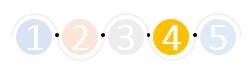 Die Umsetzung des Kommunikations-plans mag zunächst einfach klingen, gerät aber in der Praxis oft ins Hintertreffen, sobald inhaltliche Probleme im Projekt als dringlicher angesehen werden. In diesem Schritt ist es wichtig, während der gesamten Projektlaufzeit klare Kommunikations-maßnahmen zu implementieren.
Insgesamt sollte das Stakeholder-management einem allgemeinen Management-Prozess folgen!
IDENTIFIZIEREN
MESSEN
MANAGEMENT
RAHMENWERK
BERICHTEN
MANAGEN
ÜBERWACHEN
Schritt 5: Stakeholder Monitoring 
und Review
Einfluss
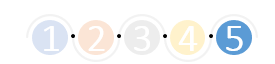 Niedrig
Mittel
Hoch
S7
S6
Stakeholdermanagement ist keine Methode, die einmalig angewendet wird, sondern ein fortlaufender Prozess. Ausgehend von der anfänglichen Stakeholder-Analyse sollten Sie sich regelmäßig folgende Fragen stellen:
Ist die Liste der Stakeholder noch aktuell oder sind weitere Stakeholder relevant?
Sind die Stakeholder-Ratings noch korrekt?
Reagieren die Stakeholder wie geplant oder sollten die Maßnahmen angepasst werden?
Wenn Sie diesen Schritt vernachlässigen, verliert das Stakeholdermanagement viel von seiner Wirksamkeit.
S1
Hoch
S3
S4
S2
Mittel
Einbindung
S6
S4
S5
Niedrig
1
2
3
4
5
4     Verwendung vorhandener Bewertungen zur       Identifizierung von Risiken
Viele Unternehmen führen bereits regelmäßige Audits und Bewertungen für verschiedene Zwecke durch (z.B. Lieferantenaudits).
Oft werden diese jedoch ausschließlich vor dem Hintergrund des jeweiligen Einsatzgebietes betrachtet. 
Werden diese verschiedenen Ressourcen zusammengeführt und in ihrer Gesamtheit betrachtet, lässt sich oft ein klares Bild über den Zustand des Unternehmens und mögliche Krisenursachen zeichnen.
Sicherheits-Unfallprotokolle
Lieferantenaudits
Industrie
Organisation
Finanzprüfungen
Haftungsrisiken
Risiko -beurteilungen
Stakeholder
Risikoaudits
HR-Audits
Social Listening / Nutzung von Social Media zur Frühwarnung 
Es ist wichtig, soziale Medien als Frühwarninstrument zu nutzen, deshalb vermitteln wir Ihnen dieses Wissen schon früh in unserem Programm, noch bevor wir uns tiefer mit finanziellen Aspekten beschäftigen. Denn Kommunikation ist das Fundament des Krisenmanagements.
Social Media Monitoring
Social Media Monitoring soll Unternehmen einen permanenten Überblick über aktuelle Themen, Meinungen, Influencer, Kritiker etc. zum eigenen Unternehmen, zu den eigenen Produkten und Dienstleistungen oder auch zur Konkurrenz geben.
Beim Social Media Monitoring werden soziale Medien nach Informationen und Nutzerprofilen durchsucht, die für Ihr Unternehmen relevant sind. Dazu erstellen Sie eine Liste von Schlüssel-wörtern nach denen das Social Web durchsucht wird.
Was ist das?
Social Media Monitoring ist die kontinuierliche systematische Beobachtung und Analyse von Social Media Netzwerken und Social Communities. Es unterstützt einen schnellen Überblick und Einblick in Themen und Meinungen im Social Web.
Warum brauchen wir es?
Die Geschwindigkeit, mit der man ein Thema von Interesse untersuchen kann, übertrifft die eines traditionellen Umfrage-ansatzes bei weitem. Social Media Monitoring ist präziser, schneller und wirtschaftlicher als eine traditionelle Expertenpanel-Analyse. Die Informationen werden an jemanden übermittelt, der sie aufnehmen, verarbeiten und eine Antwort formulieren kann - es ist wirklich ein Hören im Gegensatz zu einem bloßen Zuhören.
Nächster Schritt nach Monitoring: Social Listening
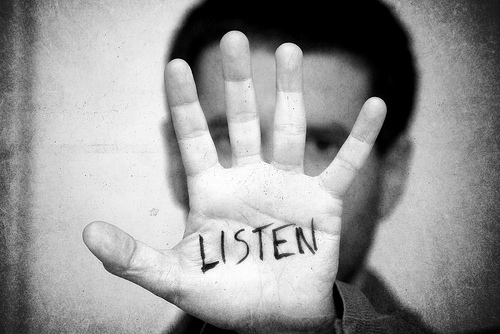 Social Media Monitoring sagt Ihnen, was:
Hier geht es um die Verfolgung und Beantwortung aller Nachrichten, die an / über Ihr Unternehmen oder eines Ihrer Produkte / Dienstleistungen gesendet werden.

Social Media Listening sagt Ihnen, warum:
Hier geht es darum, das Gesamtbild zu verstehen - Verstehen Sie Ihre Zielgruppe und verbessern Sie Ihre Strategie, indem Sie auf das gesamte Konversations-spektrum rund um Ihre Branche, Ihre Marke und alle relevanten Themen zugreifen.
Social Media Monitoring & Social Media Listening sind Begriffe, die austauschbar verwendet werden, aber es gibt einen Unterschied.
Monitoring ist erst der Anfang. 
Listening ist das A und O!
Der Prozess des Social Listening / Voice of Customer
alle relevanten Social-Media-Kanäle abdecken
Schlüsselwörter festlegen
Auslöser/Ereignisse definieren
GAP-/Trend-Analyse
verwertbare Einsichten
zusätzliche Daten-eingaben identi-fizieren
Wer gut zuhören kann, lernt viel. Im digitalen Zeitalter müssen Sie Ihre Ohren nicht mehr an-strengen. Unternehmen können automatisierte Tools nutzen, um Online-Gespräche mitzuhören. 
Vor allem in den sozialen Medien, wo ständig über Produkte und Marken gesprochen wird. Das erlangte Wissen muss aber auch zum Handeln führen.
Überwachen
Vorbereiten &Reagieren
Inter- pretieren
KPIs verfolgen & messen
kontinuierliche  Optimierung & Messung
Reagieren auf individueller / aggregierter Ebene
Erkenntnisse in Schulungen einfließen lassen
VoC in die Unter-nehmensplanung einbinden
Zuhören
Wie man auf soziale Medien hört
Schlüsselwörter identifizieren
Fragen stellen und prüfen
Das Identifizieren der kollektiven Stimme Ihrer Zielgruppe kann in die Marketing-/ Kommunikations-strategie übertragen werden.
Öffnen Sie den Raum für Co-Creation
Schaffen Sie ein offenes Forum für Meinungen und Diskussionen.
Wenn Marken so handeln, dass Ideen ihrer Kunden wertvoll sind, zeigen sie, dass sie aktiv zuhören.
Schließen Sie die Schleife
Lassen Sie Ihre Zielgruppe wissen, dass ihre Stimme zu einer Veränderung geführt hat
Social Listening gibt Marken die Möglichkeit, Konversationen über sie in sozialen Medien zu verfolgen, zu analysieren und darauf zu reagieren. Es ist eine entscheidende Komponente der Zielgruppenforschung.
Wenn Sie Social Listening nicht nutzen, entgehen Ihnen wesentliche Erkenntnisse. Es könnte es sein, dass Sie einen großen Teil der Erkenntnisse über Ihre Marke verpassen, über die die Leute aktiv diskutieren. Schließlich wollen Sie wissen, was die Leute über Sie sagen.
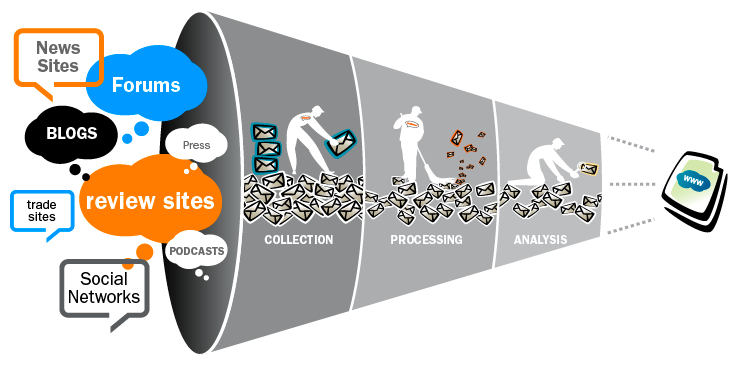 Wozu ist Social Media Monitoring noch gut?
Social Media Monitoring liefert nicht nur wichtige Informationen über die eigenen Kunden, sondern kann auch für eine fundierte Wettbewerbsanalyse oder zur Erkundung allgemeiner Trends genutzt werden. 
Eine veränderte Stimmung der Kunden kann ein geeigneter Frühwarnindikator sein! 
Social Listening ermöglicht es, diese Stimmung in Echtzeit zu verfolgen. Auf diese Weise können Sie sehen, welche Posts gut für Ihre Marke sind und welche nicht. Wenn die Stimmung sehr schlecht ist, suchen Sie nach der Ursache und nehmen Sie sofort Änderungen vor, indem Sie einen proble-matischen Beitrag zurückziehen oder sich für einen unsensiblen Tweet entschuldigen.
Reputationsmanagement
Mitbewerber-Analyse
Trend- & Marktforschung
Produktinnovation
Krisenmanagement
5 Kernfunktionen von Social Media Listening Tools
Listening Grid
Dashboards
Social Media Monitoring Tools sollten in der Lage sein, Daten aus vielen Quel-len und in verschiedenen Formen (z.B. Posts, Bilder, Videos) zu sammeln & ein Listening Grid zu erstellen, um diese Daten zu erfassen
Dashboards sind Benutzeroberflächen, die Informationen aufberei-ten, um schnell das Gesamtbild der überwach-ten Themen zu erfassen
Hier werden wir die 5 Kernfunktionen von Social Listening-Tools unter-suchen, um Ihnen einen Ausgangs-punkt für Ihre Analyse zu liefern.
Historische Daten
Datenanalyse
Historische Daten sind notwendig, um die Verbesserung einer Strategie auf lange Sicht und im Laufe der Jahre zu verstehen
Sentiment-Analyse
Analysieren der Daten & Erstellen umsetzbarer Berichte & Erkenntnisse
Zur Messung von Einstellung, Meinung, emotionalem Zustand, be-absichtigter emotionaler Kommuni-kation eines Sprechers / Schreibers
Kernfunktionen: 1. Das Listening Grid
Social Media Listening Tools sollten in der Lage sein, Daten aus vielen Quellen und in verschie-denen Formen (z.B. Posts, Bilder, Videos) zu sammeln und ein Listening Grid zu erstellen, um diese Daten zu erfassen.

Das Listening Grid sollte sich auf drei Haupt-merkmale konzentrieren:
Green 
Marketing
Green Marketing ist eine Praxis, bei der Unternehmen versuchen, über das traditionelle Marketing hinauszugehen.
Marketing
Green 
Marketing
Grün
Grün
Marketing
Green 
Marketing
iii. Themen von Bedeutung
ii. Länder und Sprachen
i. Kanäle
Zusätzlich sollte das Listening Grid Alerts zur Information senden (z. B. wenn das Posting-Volumen über einen definierten Schwellenwert steigt/die Stimmung negativ wird.)
Das Tool muss in der Lage sein, die von Ihnen genutzten Kanäle zu überwachen (z. B. Blogs & Micro-Blogs, soziale Netzwerke, Video- & Bild-Websites usw.)
Das Tool & der Support sollten in Ihrer Sprache & Ihrem Land verfügbar sein
Kernfunktionen: 2. Datenanalyse
Nachdem Sie ein Listening Grid eingerichtet haben, das Daten und Beiträge zu den Themen erfasst, die Sie interessieren, besteht der nächste Schritt darin, die Daten zu analysieren und umsetzbare Berichte und Erkenntnisse zu erstellen.
Die Analyse ist von besonderer Bedeutung, weil dadurch die gesammelten Daten sowohl von unerwünschten Informationen (z.B. Spam, Duplikaten) gefiltert als auch für Ihr Unternehmen sinnvoll aufbereitet werden. Die Analyse sollte folgendes liefern:
Markenüberwachung & Reputationsmanagement
Verbrauchersegmentierung, Kundenwissen & Marktforschung
bestimmte Unterhaltungen identifizieren, an denen Sie teilnehmen möchten
Informationen über Wettbewerber sammeln
Unterstützung der Produkt- & Serviceentwicklung
Kernfunktionen: 3. Sentiment-Analyse
Das Bemühen, wertvolle Informationen in benutzer-generierten Daten zu finden, wird Opinion Mining genannt. Haupt-zweck ist die Messung der Einstellung, Meinung, des emotiona-len Zustands oder der beabsichtig-ten emotionalen Kommunikation eines Sprechers oder Schreibers.
Die wichtigste Methode zur Extraktion von Stimmungen aus benutzergenerierten Inhalten ist Natural Language Processing (NLP). Manchmal auch Textanalyse, Data Mining oder Computerlinguistik genannt, bezieht sich NLP auf den computergestützten Prozess der automatischen Analyse der Bedeutung der menschlichen Sprache.
Eine Sentiment-Analyse kann bei der Auswertung eines großen Datensatzes von sozialen Markenerwähnungen äußerst nützlich sein & ermöglicht, Inhalte auf der Basis von positiven/negativen Kommentaren zu filtern und so die Themen/Fragen zu isolieren, die das entstandene Sentiment bestimmt haben.
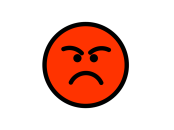 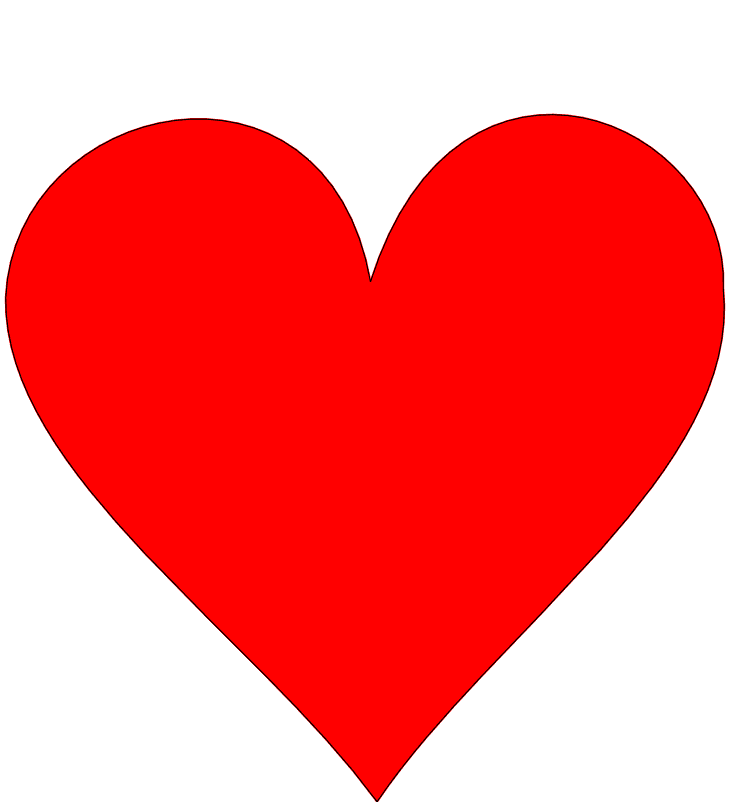 Die automatischen Tech-niken sind unermüdlich, schnell, konsistent (keine zufälligen Fehler) & können mit der Zeit verbessert werden. Sie bieten vergleichbare Ergebnisse wie Menschen in realen Szenarien.
Automatisierte Senti-ment-Technologie kann nicht die Qualität eines menschlichen Kommen-tators erreichen.
Vorteile
Nachteile
Kernfunktionen: 4. Historische Daten
Nutzen Sie die historischen Daten Ihres Überwachungs-prozesses, um sowohl die Stärken Ihres Unter-nehmens heraus-zufinden als auch die Punkte, die die weitere Entwicklung behindern.
Der Benutzer hat nur Zugriff auf erfasste Daten zu Themen, die er zur Überwachung angefordert hat. Er sollte also proaktiv Themen überwachen, um Probleme und neue Möglichkeiten zu erkennen.
Der Zugriff auf zuvor erfasste Daten ist erforderlich, um die aktuellen Metriken und Berichte in Bezug auf das überwachte Thema mit einem früheren Zustand des Themas zu vergleichen. 
Es ist notwendig, die Verbesserung einer Strategie auf lange Sicht und über die Jahre hinweg zu verstehen.
Erlangen Sie umsetzbare Erkenntnisse auf der Grundlage des Gesamt-bildes des Unter-nehmens und handeln Sie entsprechend.
Messen Sie die Wirkung Ihrer verschiedenen Online-Marketing-Kampagnen, vergleichen und modifizieren Sie sie auf produktive Art und Weise.
Kernfunktionen: 5. Dashboards
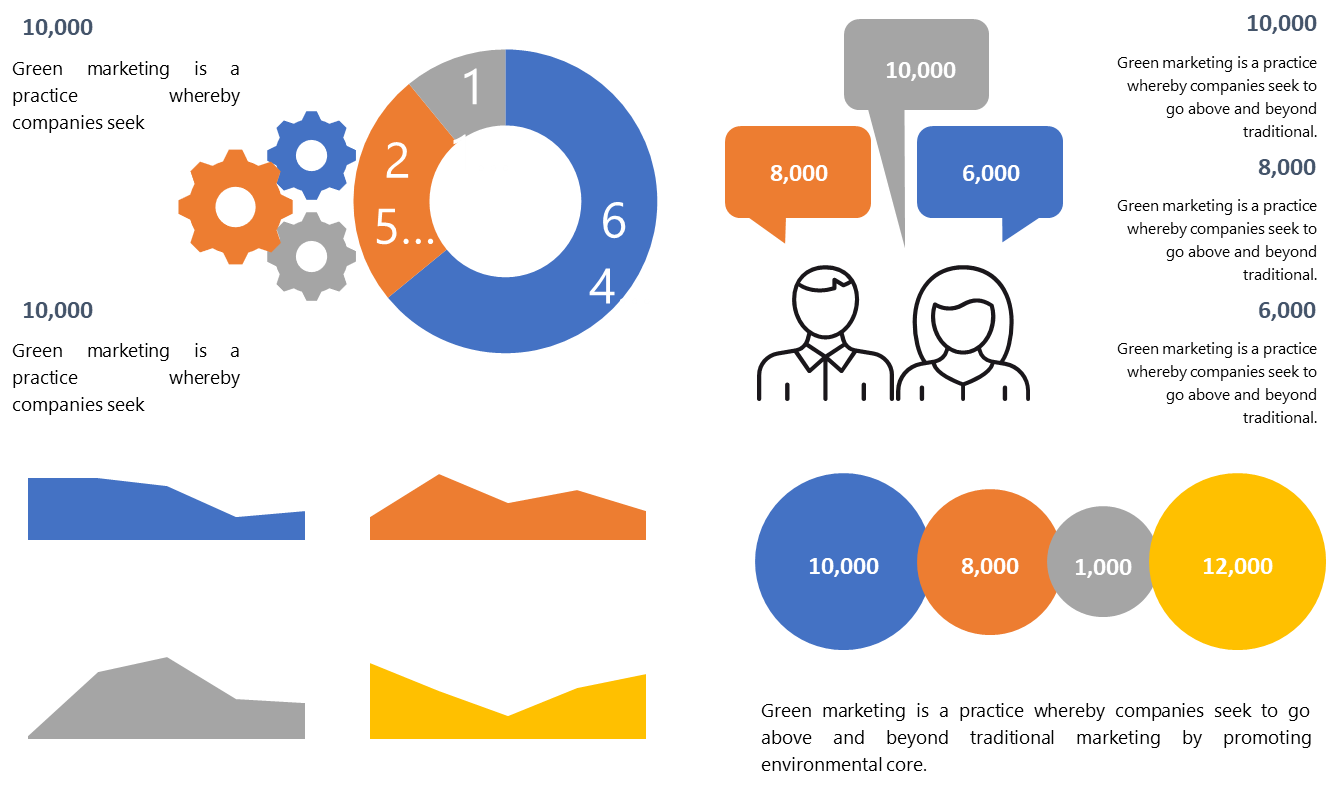 Ein Dashboard ist eine Benutzeroberfläche, die Informationen aufbereitet und präsentiert, sodass sie einfach zu lesen und zu verwenden sind.
.
erfasst schnell das große Bild Ihrer überwachten Themen oder Ihrer Marke
sollte an die Bedürfnisse des Kunden anpassbar sein und eine breite Palette von Visualisierungs-werkzeugen bieten
bietet dem Benutzer eine grafische Darstellung der Rohdaten in Form von Diagrammen, Auflistungen und Verlaufsgrafiken von Abfragen und Phrasen
präsentiert Informationen über Demografien, Trendthemen rund um das überwachte Thema und Erkenntnisse in einer umsetzbaren Weise
.
Tools für Social Media Listening (Übersicht)
Es gibt eine große Auswahl an Social Media Monitoring Tools. 
Sie ermöglichen es, den Nutzern der sozialen Medien zuzuhören, ihre Aktivitäten in Bezug auf eine Marke/Unternehmen zu analysieren und zu messen.
Nachfolgend einige Beispiele für erhältliche Tools (Geschäfts-modelle können sich ändern)
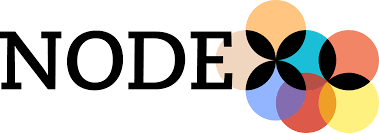 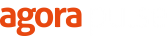 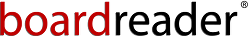 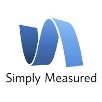 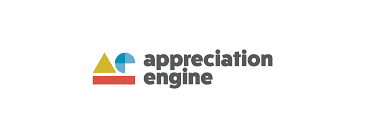 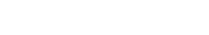 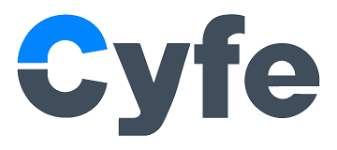 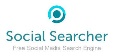 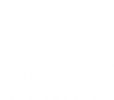 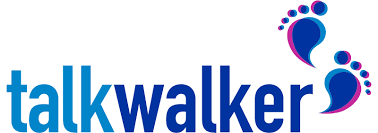 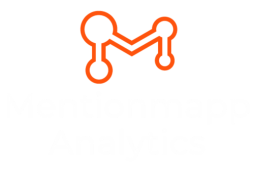 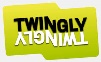 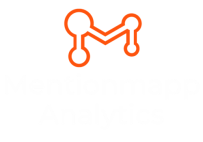 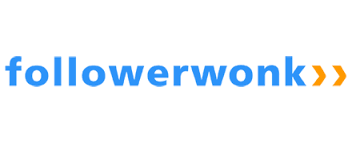 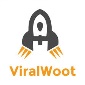 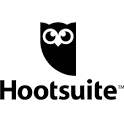 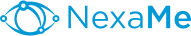 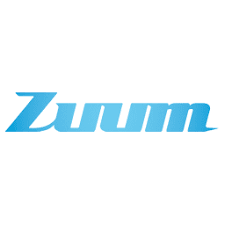 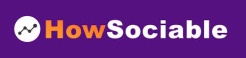 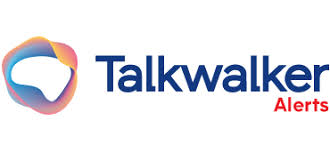 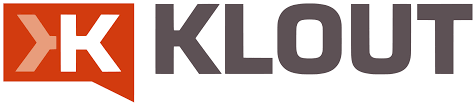 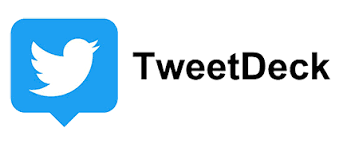 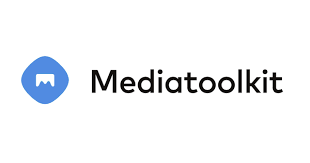 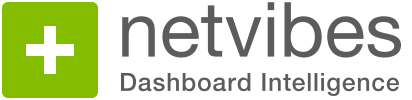 Tools für Social Media Listening (Beispiele)
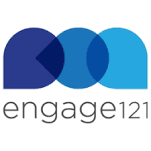 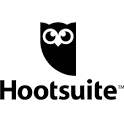 Hootsuite ist ein Social-Media-Management-System für Unter-nehmen & Organisationen, das die Kommunikation in mehreren sozialen Netzwerken von einer Oberfläche aus ermöglicht. Es ermöglicht Unternehmen, Arbeitsabläufe mit Planungs- und Zuweisungstools zu optimieren und Zielgruppen mit Geo-Targeting-Funktionen zu erreichen.
Engage121 hilft, den sozialen Erfolg zu messen und zu verfolgen. Es bietet Tools zur Steigerung des Traffics und des Engagements sowie zur Ausrichtung auf bestimmte Nutzergruppen oder Demografien. Die Plattform ermöglicht die Verwaltung mehrerer Marken, während die Kommunikation und der Workflow für jedes Konto getrennt bleiben.
Social Listening Zusammenfassung
Meinungen & Gefühle von Konsumenten waren schon immer wichtig - aber seit dem Aufstieg von Social Media ist der Zugang zu ihnen noch wichtiger UND mit den entsprechenden Tools viel einfacher zu errei-chen. Die Social-Media-Sentiment-Analyse ist die Basis der Social-Analytics.
Überwachen
Erstellen Sie ein Listening Grid, das alles erfasst, was rund um Ihre Marke und die Themen, die Sie interessieren, gesagt und diskutiert wird
wichtiger Parameter ist die nahezu Echtzeit-Erfassung von Daten aus den sozialen Medien
Analysieren
Data Mining und Opinion Mining der gesammelten Daten
Sentiment-Analyse mit NLP, um die gesammelten Konversationen in Kategorien einzuordnen
Ergebnisse
Visualisieren Sie die aus der Analyse gewonnenen Erkenntnisse mit den Dashboard-Tools
Kommunizieren Sie intern die Erkenntnisse an die entsprechende Abteilung 
Reagieren
Reagieren Sie auf die Gespräche und geben Sie den Kunden, was sie wollen
Kümmern Sie sich um die Kunden & geben Sie ihnen das Gefühl, wichtig zu sein
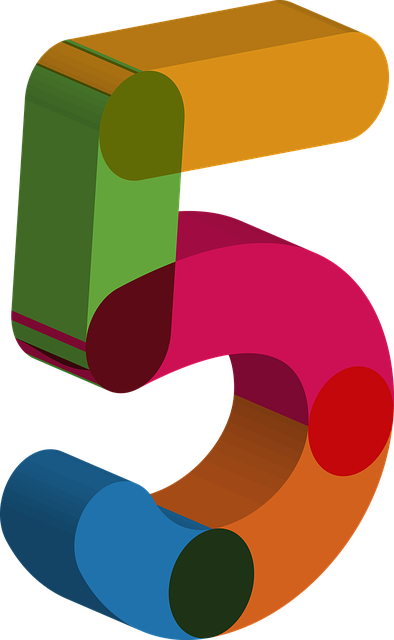 Die 5 Schritte zur Bewältigung einer Social-Media-Krise
In den sozialen Medien können sich die Dinge rasend schnell entwickeln. Manchmal ist es ein Instagram-Post von einer Katze, der auf unerklärliche Weise viral geht. Manchmal ist es aber auch eine PR-Krise in einem Unternehmen, die aus dem Nichts zu kommen scheint, aber unwiderruflichen Schaden anrichten kann.
SCHRITT 1 - BEWUSSTSEIN
Einrichten & Über-wachen von Schlüssel-wörtern mit Bezug zum Unternehmen
Achten Sie auf plötzliche Änderungen in Ton & Stimmung
Nehmen Sie das Gelernte über Social Listening auf und beginnen Sie damit, AUFMERKSAM zu sein und Informationen über Ihr Unternehmen in den sozialen Medien wahrzunehmen. 
Beobachten Sie bestimmte Schlüsselwörter und schauen Sie, ob sich der Tonfall ändert.
Bewusstsein
Bleiben Sie mit einfachen Tools auf dem Laufenden, was über Ihr Unternehmen gesprochen wird (siehe früheren Inhalt)
Auflösung
Zuhören
Transparenz
Feedback
SCHRITT 2 - ZUHÖREN
Hören Sie zu und antworten Sie. Achten Sie darauf, auf welchen Plattformen negative Kommentare zu finden sind. Beantworten Sie diese sowohl direkt als auch gleichzeitig in einer allgemeineren Art und Weise. 
Laden Sie Personen ein, Sie direkt per E-Mail zu kontak-tieren, um Probleme zu lösen.
Überwachen Sie, wer über Social-Media-Plattformen und Website-Kommentare mit Ihnen spricht
Reagieren Sie, sowohl individuell als auch im größeren Rahmen
Nutzen Sie Updates auf den Plattformen, auf denen jemand spricht, und laden Sie ihn zu einer E-Mail ein, wenn eine tiefere Interaktion erforderlich ist
Bewusstsein
Auflösung
Zuhören
Transparenz
Feedback
SCHRITT 3 - TRANSPARENZ
Seien Sie ehrlich und transparent, wenn es Probleme gibt. Versuchen Sie, diese Probleme zu lösen - wenn nötig, in kleineren Schritten. Sprechen Sie darüber, wie Sie das Problem lösen werden.
Bewusstsein
Auflösung
Zuhören
Erkennen Sie an, dass es eine (Problem-) Situation gibt
Echtzeit-Updates am Laufen halten
Seien Sie ehrlich, einfühlsam und geradlinig
Transparenz
Feedback
SCHRITT 4 - FEEDBACK
Auch negatives Feedback ist ein wichtiges Feedback. Löschen Sie unerwünschte Kommentare nicht, sondern sehen Sie sie als Chance, der Öffentlichkeit zu zeigen, wie Sie mit Problemen umgehen. Geben Sie Ihren Kunden / Nutzern das Gefühl, dass sie wichtig sind und Teil der Lösung sein werden.
Bewusstsein
Seien Sie dankbar für ihr Feedback und löschen Sie keine negativen Kommentare
Auflösung
Zuhören
Fragen direkt beantworten
Transparenz
Feedback
Vergewissern Sie sich, dass Kunden sich gehört fühlen, indem Sie ihnen antworten und auf Ressourcen für Updates/Lösungen verweisen
SCHRITT 5 - AUFLÖSUNG
Skizzieren Sie die Lösung, was daraus gelernt wurde und wie ähnliche Situationen in Zukunft verhindert werden sollen
Informieren Sie die Medien für zusätzliche Reichweite
Social-Media-Plattformen mit Ergebnissen aktualisieren, Websites aktualisieren
Bewusstsein
Vergessen Sie nicht, darüber zu sprechen, wenn das Problem endlich gelöst ist. Die Kommunikation der Lösung sollte sich nicht auf einzelne Plattformen beschränken.
Auflösung
Zuhören
Transparenz
Feedback
WATCH - Wie man einen Social Media-Krisenmanagementplan aufstellt
Das Geheimnis für erfolgreiches Krisenmanagement im 21. Jahrhundert - Melissa Agnes TEDx Talk
Quittierung = HUBSPOT
Um das Video mit deutschen Untertiteln zu sehen, bitten wir Sie, den Youtube-Link im Browser zu öffnen. Klicken Sie hierfür auf das Youtube-Symbol unten rechts. Anschließend können Sie mit einem Klick auf „Untertitel“ die englischen Untertitel aktivieren. Um nun die deutsche Untertitelung einzustellen, gehen Sie bitte auf „Einstellungen“ -> „Untertitel“ -> „Automatisch übersetzen“ und wählen Sie aus den angeführten Sprachen die Option „Deutsch“.
Es folgt
Modul 3
Vorhersage finanzieller Notlagen & Krisenindikatoren für Ihr Unternehmen
+ Zusatzressource:
Vorhersage finanzieller Notlagen SPOTLIGHT zum Thema Konkurs: Z-Score